МАТЕМАТИКА 
3.разред
Множење и дијељење бројем 5 и бројем 10
Да поновимо:
МНОЖЕЊЕ
  чиниоци
    5     4     =   20
 производ      производ   
Бројеви 5 и 4 називају се чиниоци.
Израз 5  4 је производ бројева 5 и 4.
ДИЈЕЉЕЊЕ
дјељеник      дјелилац
       10    :    5    =    2
     количник          количник
Број 10 је дјељеник.Број 5 је дјелилац.
Израз 10 : 5 је количник бројева 10 и 5.
1 . ЗадатакСпоји задатак са резултатом.
7  5
10  5
15 : 5
40 :10
30 : 5
50
35
4
3
6
2.Задатак.
Израчунај и упиши одговарајући знак: >,< или =.

 4 • 5 ___1 • 5    2 • 10 ___ 1 • 10   3 • 5  ___4 • 10   1 • 10 ___ 8 • 5
<
>
<
>
3. Задатак
Колико је кугли сладоледа на цртежу?






  Рачун:
 Одговор:
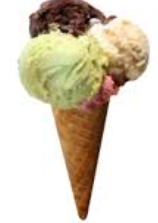 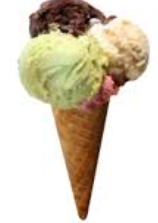 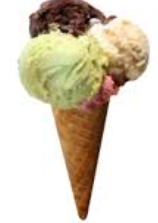 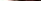 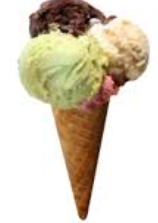 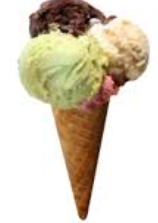 5 • 3 = 15
На цртежу је 15 кугли сладоледа.
4. ЗадатакУ  5  корпи  смо распоредили 40 јабука. Колико има јабука у свакој корпи?Рачунамо :Одговор:
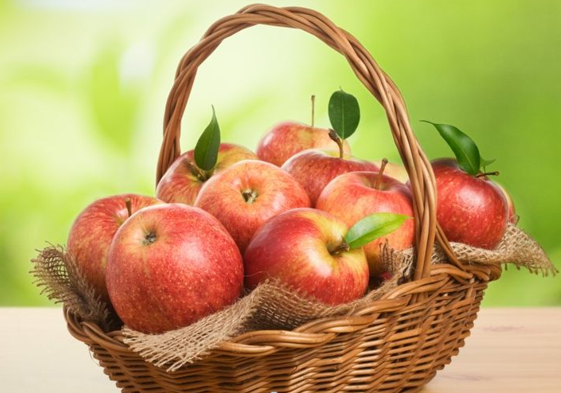 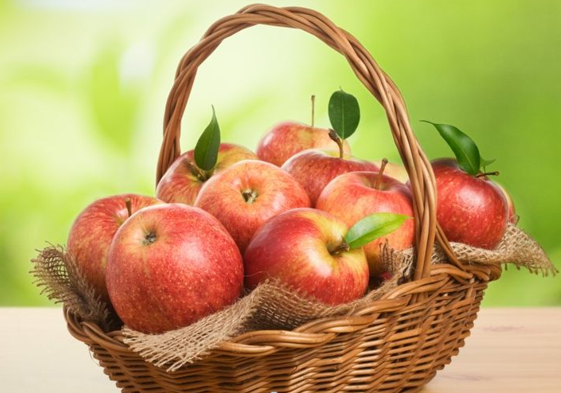 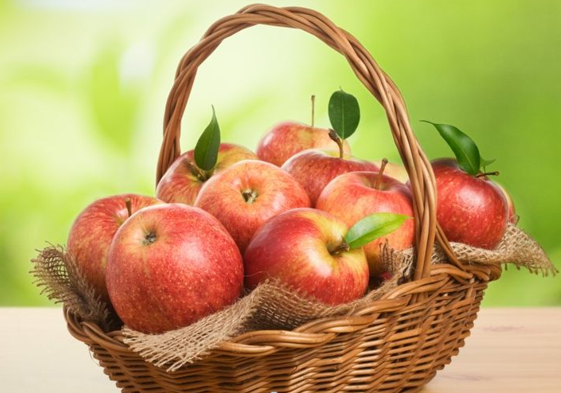 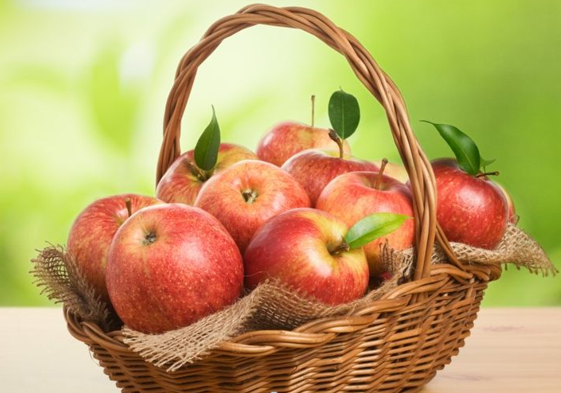 40 : 5 = 8
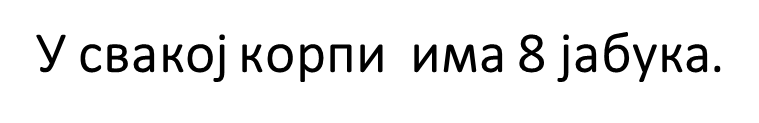 5. ЗадатакМама је испекла 45 колачића. Колачиће је подијелила на петоро дјеце. Колико је колачића добило свако дијете?
Рачунамо:   

Одговор:
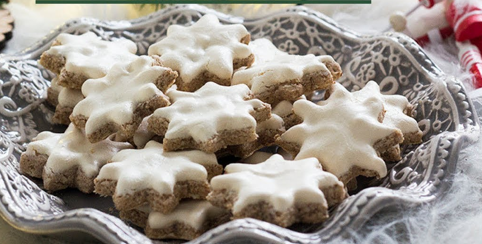 45 : 5 = 9
Свако дијете је добило по 9 колачића.
6. Задатак Матија има 5 џепова. У сваком џепу има по 6 КМ. Колико Матија има укупно конвертибилних марака?
Рачунамо:    
Одговор:
5 6 = 30
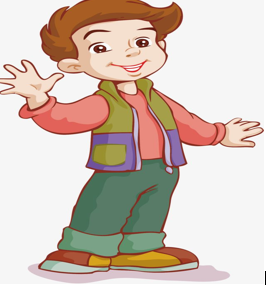 Матија укупно има 30 КМ.
7. ЗадатакМарко има 90 кликера, а његов друг Давид има 10 пута мање  кликера од њега. Колико кликера има Давид?
Рачунамо:
Одговор:
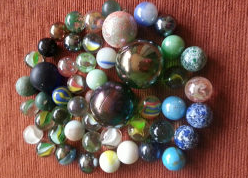 90 : 10 = 9
Давид има 9 кликера.
8. ЗадатакСаша и Милан рјешавали су задатке.
Саша је ријешио 5 пута по 4 задатка, а Милан 3 пута по 10 задатака. 
Ко је од њих двојице и за колико ријешио више задатака?
 

Рачунамо:
Саша: 
Милан:                                              Саша                                                                                          Милан                                                                                     
Одговор:
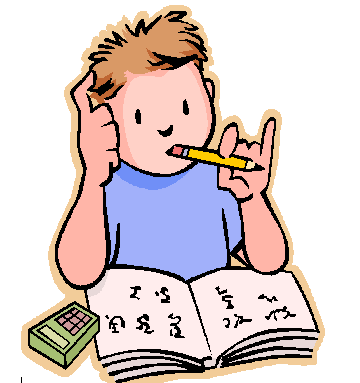 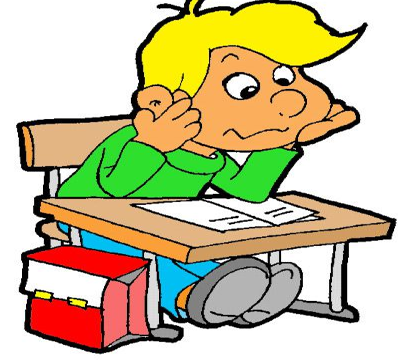 5   4 =  20
3  10 = 30
Милан је  10 задатака ријешио више од Саше.
9. ЗадатакСања има 8 година, а њена мајка је 5 пута старија од ње. Колико година има Сањина мајка?
Рачунамо:
Одговор:
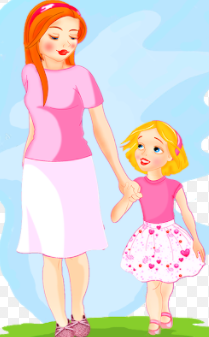 8  5 = 40
Сањина мајка има 40 година.
10. Задатак На 5 полица има укупно 30 књига. По колико књига има на свакој полици, ако су књиге једнако распоређене?
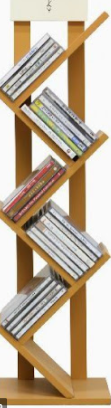 Рачунамо:

Одговор :
30 : 5 = 6
На свакој полици има по 6 књига.
Задатак за самосталан рад:
Ријешити 5. и 7. задатак у Радном листу на страни 37.